DISTRIBUSI SAMPLING
Inne Novita Sari
EKSPEKTASI
Misalkan terdapat sebuah eksperimen yang menghasilkan k buah peristiwa yang dapat terjadi
Peluang terjadinya tiap peristiwa masing-masing 
                       dan jika pada tiap kejadian terdapat suatu nilai 
                     maka ekspektasi dari eksperimen tersebut adalah
Contoh :
A dan B bertaruhdengan melakukan undian menggunakan sebuah mata uang yang terdiri dari sisi G dan H. Jika dalam undian itu yang keluar adalah sisi G, maka A kalah dan harus membayar kepada B sebesar Rp.5 bila yang keluar adalah sisi H maka si A menang dan menerima Rp.5
	berapakah ekspektasi dari taruhan A
	JAWAB: ada dua kejadian yang mungkin terjadi pada A yaitu kejadian menang dan kalah, masing-masing peluang ½ sehingga ekspektasi taruhannya adalah
PEUBAH ACAK
Misalkan dalam sebuah percobaan pelemparan 2 buah mata uang, ruang sampel dari percobaan adalah:
	S = {MM,MB,BM,BB} dengan
	M = kejadian muncul sisi muka
	B = kejadian muncul sisi belakang
	Jika yang akan diamati adalah jumlah muka yang muncul, maka diperoleh data sebagai berikut

                                             maka data n(M) merupakan suatu                    	                                 peubah acak
DISTRIBUSI RATA-RATA
Misal kita memiliki suatu populasi berukuran terhingga N dengan parameter rata-rata µ dan simpangan baku     dari populasi tersebut akan diambil beberapa buah sampel dengan ukuran n dan rata-rata     , kumpulan sampel ini akan membentuk data yang terdiri atas rata-rata sampel.
	sehingga dapat dihitung rata-rata dan simpangan baku dari data rata-rata sampel yang baru

Jika n/N > 5% maka

Jika n/N≤ 5% maka


DALIL LIMIT PUSAT
	Jika  sebuah populasi memiliki rata-rata µ dan simpangan baku      yang besarnya terhingga, maka untuk ukuran sampel acak yg cukup besar distribusi rata-rata sampel akan mendekati distribusi normal dengan
Teorema Limit Pusat
Bila  rataan sampel acak ukuran n yang diambil dari populasi dengan rataan  dan varians  yang berhingga, maka bentuk limit dari distribusi 


Bila n→∞ , ialah distribusi normal baku  n(z;0,1)
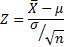 Distribusi normal yang didapat dari distribusi rata-rata perlu distandarkan agar daftar distribusi normal baku dapat digunakan.


Hampiran normal untuk        umumnya dipenuhi untuk n ≥ 30
Jika populasi asal berdistribusi normal, maka walaupun n < 30 maka 
          berdistribusi normal   
Contoh:
	PT  AKUA sebuah perusahaan air mineral rata-rata setiap hari memproduksi 100 juta gelas air mineral.  Perusahaan ini menyatakan bahwa rata-rata isi segelas AKUA adalah 250 ml dengan standar deviasi = 15 ml.  Rata-rata populasi dianggap menyebar normal.  
1.	Jika setiap hari diambil 100 gelas AKUA sebagai sampel acak  hitungla	
a. standard error atau galat baku sampel tersebut?
b. peluang rata-rata sampel akan berisi kurang dari 253 ml?
2. 	Jika sampel diperkecil menjadi 25 gelas, hitunglah :
		a. standard error atau galat baku sampel tersebut?
		b. peluang rata-rata sampel akan berisi lebih dari 255 ml?
DISTRIBUSI PROPORSI
Misalkan populasi diketahui berukuran N yang didapatnya terdapat peristiwa A sebanyak Y diantara N. maka didapat parameter populasi π= Y/N (π merupakan parameter untuk proporsi
Jika dari populasi tersebut diambil kembali sampel2 maka akan terbentuk data dari kumpulan proporsi sampel, sehingga distribusi proporsinya adalah
Jika n/N > 5% maka
Jika n/N ≤ 5%  atau jika ukuran populasi besar jika dibandingkan dengan ukuran sampel maka:


Untuk  n yang sangat besar  maka distribusi akan mendekati distribusi normal.  Sehingga dapat Transformasi nilai untuk perhitungan menggunakan daftar distribusi normal baku
Contoh :
	berdasarkan penelitian 10% anggota masyarakat tergolong kedalam golongan A. sebuah xampel acak terdiri atas 100 orang telah diambil.
	 Tentukan peluangnya bahwa dari 100 orang itu akan ada paling sedikit 15 orang dari golongan  A
DISTRIBUSI SELISIH DAN JUMLAH RATA-RATA
Misal terdapat dua populasi dengan ukuran dengan karakteristik sbb:
	Pop I : ukuran populasi 
		   rata- rata dan simpangan baku       dan  
	Pop II : ukuran populasi 
		    rata- rata dan simpangan baku       dan  
Untuk membedakan maka peubah pop I dimisalkamn memiliki peubah acak x dan pop II dimisalkan memiliki peubah acak y
Sehingga dari sampel-sampel masing-masing populasi diperoleh


Maka diperoleh hubungan-hubungan sebagai berikut:
distribusi selisih rata-rata



Distribusi jumlah rata -rata
Distribusi sampel selisih rata-rata dan jumlah rata-rata
Bila banyaknya sampel         dan banyaknya sampel       diambil cukup besar, masing      dan     ≥ 30,  maka distribusi sampel selisih rata-rata maupun jumlah rata – rata akan mendekati distribusi normal, sehingga statistik Z yang dinyatakan dalam bentuk transformasinya yaitu: 
Untuk distribusi jumlah rata – rata 


Untuk distribusi selisih rata – rata
Contoh :
Rata – rata tinggi mahasiswa laki-laki 163 cm dan simpangan bakunya 5,2 cm. sedangkan untuk mahasiswa perempuan parameter rata2 dan simpangan bakunya 152 cm dan 4,9 cm.
	Dari kedua kelompok mahasiswa itu masing-masing diambil sebuah sampel acak, secara independen berukuran sama yaitu 140 orang. Berapa peluang rata – rata tinggi mahasiswa laki-laki paling sedikit 10 cm lebihnya dari rata-rata tinggi mahasiswa perempuan.
Distribusi selisih proporsi
Jika banyak sampel pertama dengan proporsi              dan banyak sampel kedua dengan proporsi                diambil cukup besar sampel acak, maka distribusi sampel selisih dua proporsi mempunyai distribusi normal sehingga statistik Z nya:
Contoh :
Ada petunjuk kuat bahwa calon A akanmendapat suara 60% dalam pemilihan. 2 buah sampel acak secara independen telah diambil masing-masing terdiri dari 300 orang. Tentukan peluangnya akan terjadi perbedaan persentase tidak lebih dari 10% yang akan memilih  A
Latihan soal :
1. Saham suatu bank di pasar bursa terus mengalami flktuasi. Harga saham pernah mencapai 1200 dan pernah naik hingga 1600. selama pengamatan 60 hari harga saham rata-rata mencapai 1400 dan standar deviasi 98. 
	a). Berapa peluang saham bank turun dibawah 1350
	b). Berapa peluang meningkat lebih dari 1350
2. Lembaga pendidikan informatika menerima telepon yang menanyakan sseputar program pendidikan mereka sebanyak 100 orang, dari 100 orang tersebut 20 mendaftar.
	a). Berapa peluang lebih dari 30 orang mendaftar
	b). Berapa peluang kurang dari 15 orang mendaftar